Manifest Destiny
Manifest Destiny is the belief that the United States is meant to expand to the Pacific Ocean.  It began during Andrew Jackson’s presidency and ended in the mid 1800s.  Many U.S. citizens migrated west for an opportunity at a better life.
Louisiana Purchase
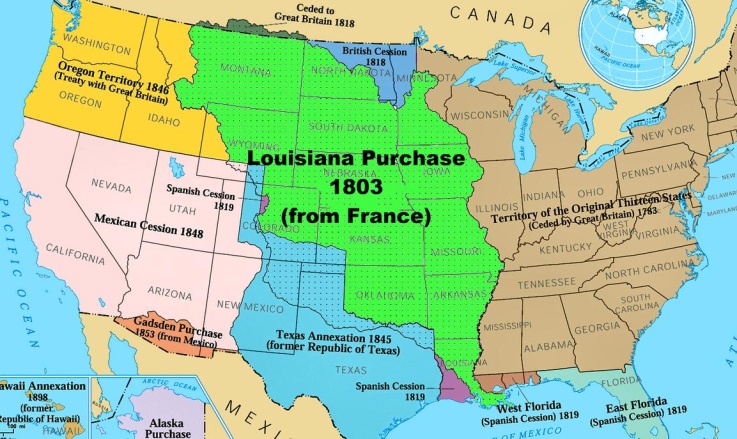 President Thomas Jefferson bought the Louisiana territory from France for $15million.  

Napoleon was distracted with other world events, that he easily sold the land to the United States.
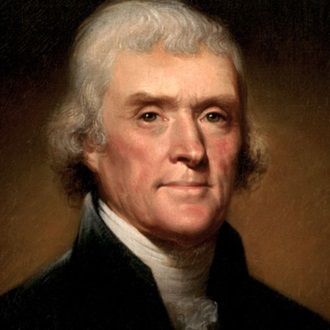 Spanish Cession
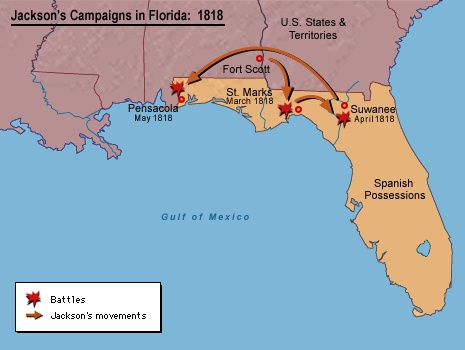 In 1818, General Andrew Jackson invaded Florida with 3,000 soldiers.

Spain did not want to risk war with the U.S. 

In 1821, John Q. Adams negotiated the Adams-Onis Treaty and Spain agreed to give Florida to the U.S. for $5million.
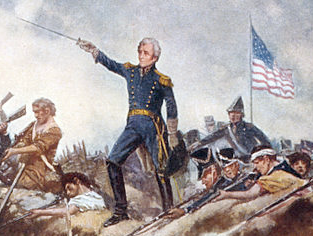 Oregon country
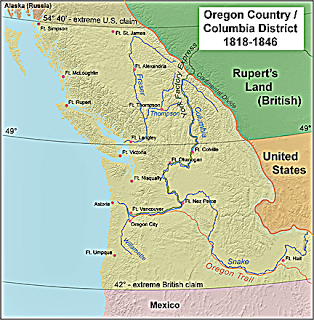 • 4 countries competed for Oregon    
     Country (U.S., England, Spain,     
      Russia)
•1818 - U.S. and Great Britain agreed  
      to jointly occupy Oregon
•1846 - U.S. and Great Britain 
     compromised
     a line was drawn at 49°N latitude
           U.S. got all land south
           Great Britain got all land north
Texas annexation
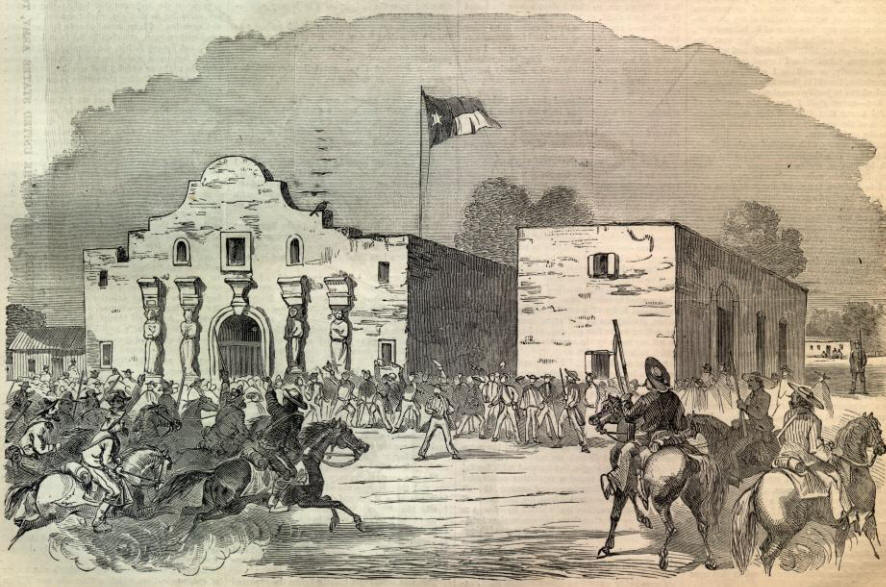 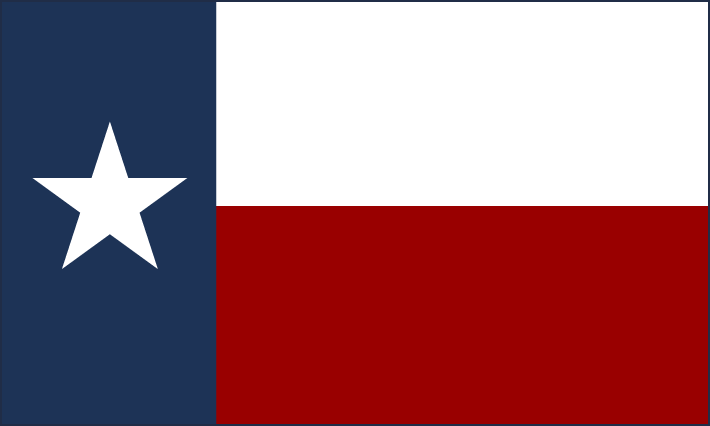 •  1836 - Texas wins war with Mexico and gained their independence
              They were known as the Lone Star Republic
•  Texas wants to join the U.S. but the U.S. in unsure because of the slavery issue.
•  1845 - Americans agree to annex Texas to the U.S.
Mexican cession
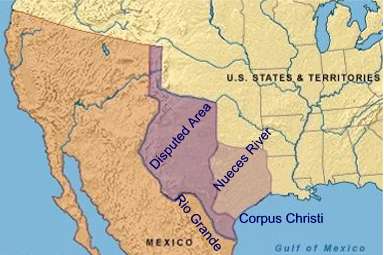 •  U.S. offered to buy the land from    
   Mexico for $30 million - Mexico    
   said no
•  a dispute over the southern 
   border of Texas started the  
   Mexican War
   U.S. believes the border is the Rio  
   Grande, Mexico believed it was  
   the Nueces Rv (200 miles north)
• Treaty of Guadalupe-Hidalgo ends the Mexican war and the U.S. agreed to pay $15 million for the Mexican Cession
Gadsden Purchase
•  The United States 
   bought the Gadsden 
   Purchase to complete 
   the building of the 
   Southern Pacific 
   Railroad, a trans-
   continental railroad 
   in the South.
•  This officially 
   completed  
   Manifest Destiny.
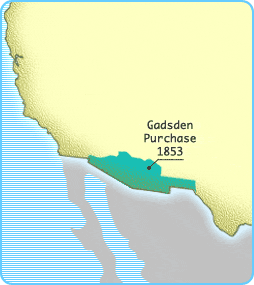 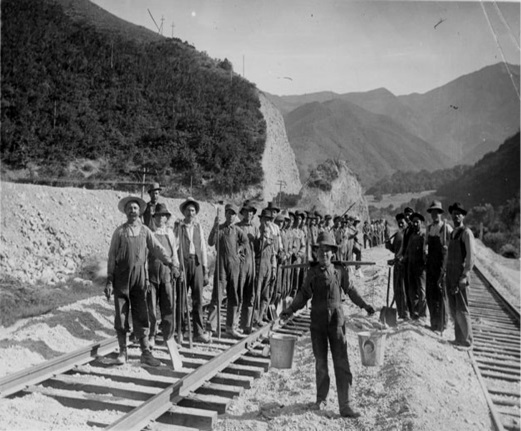 From sea to shining sea…
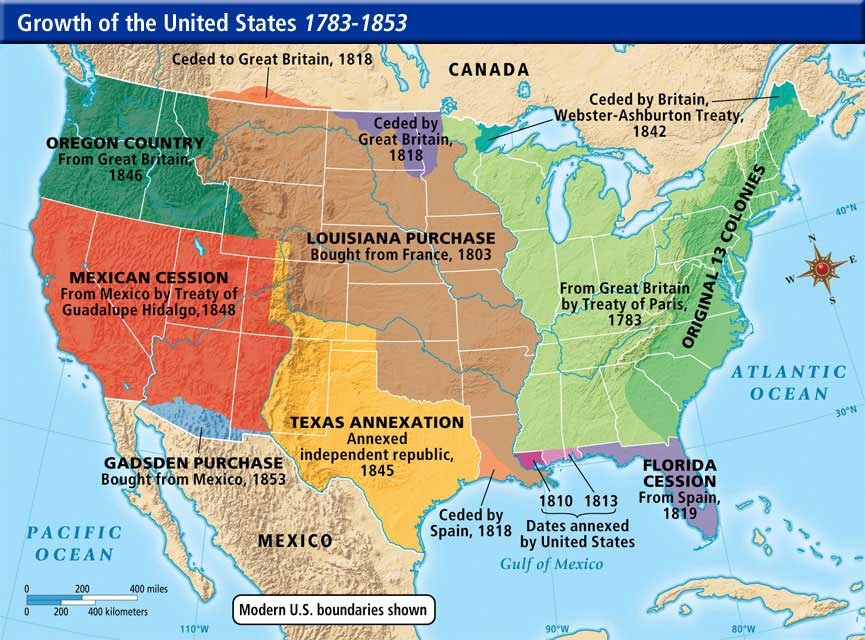